МОУ «СОШ №1 г. Анадыря»
Исследовательский проект:
«Берегись! – Автомобиль»
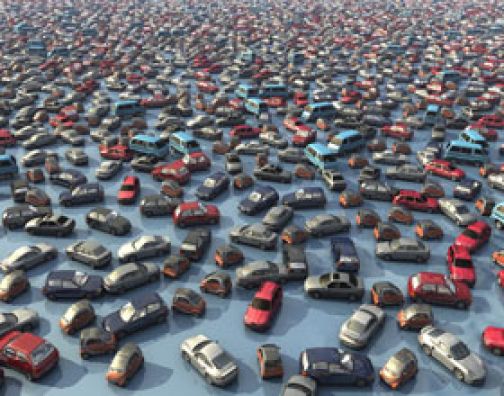 Выполнили:
Жирнова Юлия,
Трубицина Софья,
Шаповалова Анастасия.

Руководиель:
Кабачкова Е.Н.
Природа — целостная система с множеством сбалансированных связей.
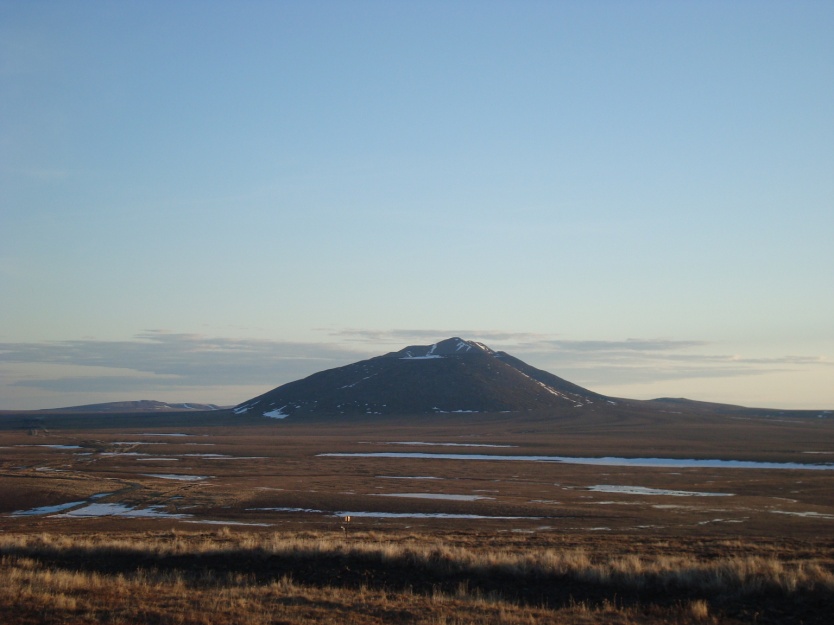 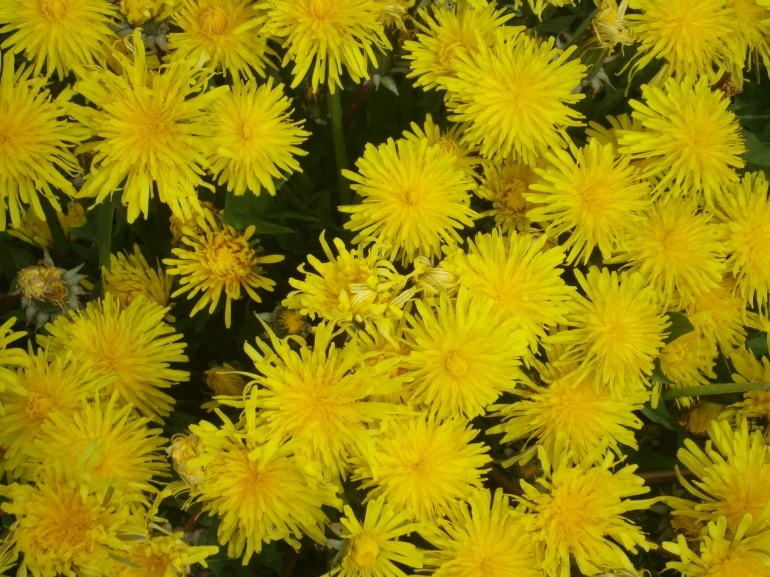 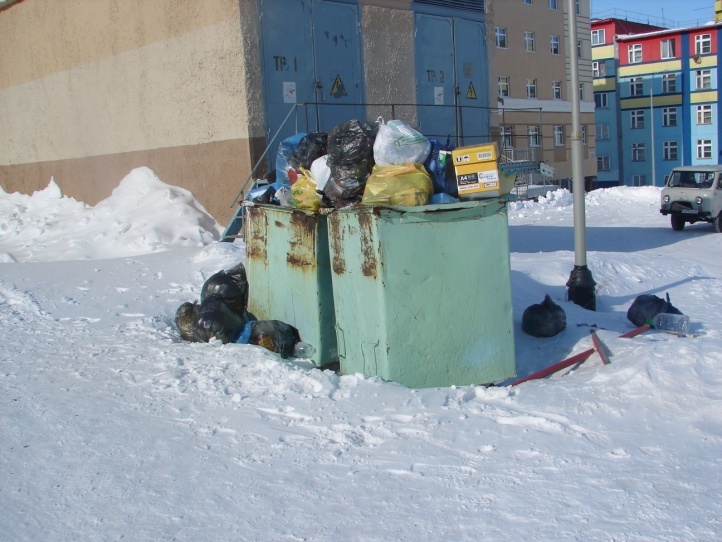 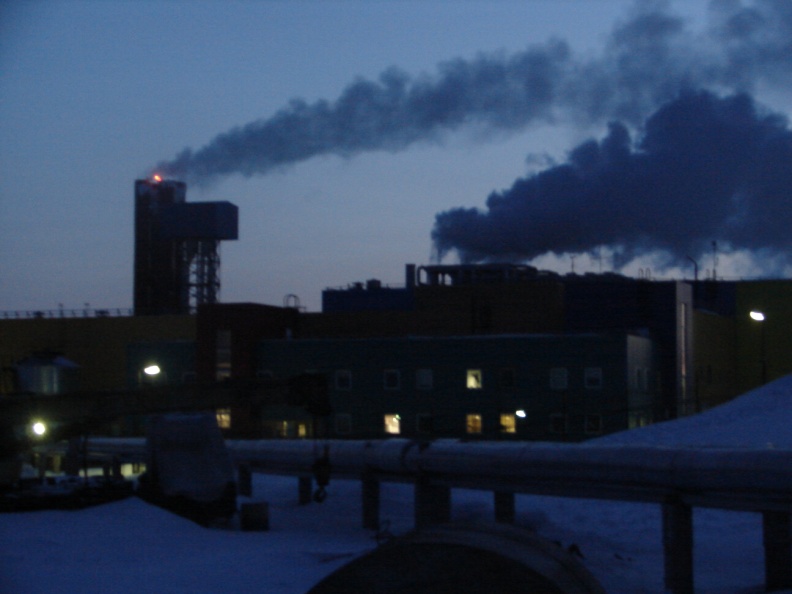 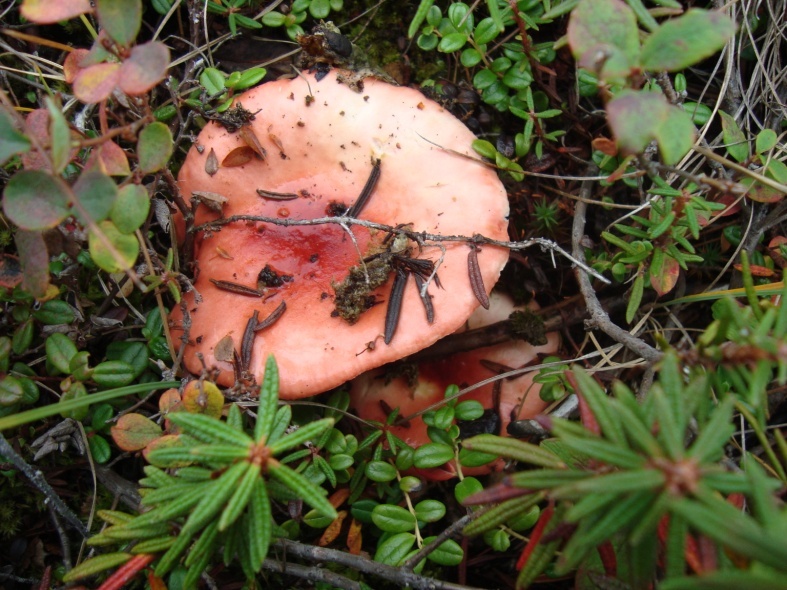 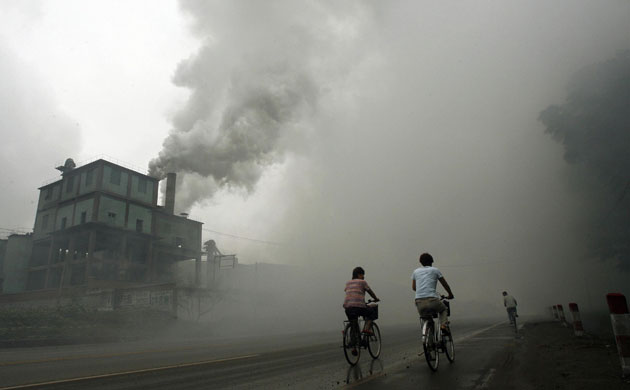 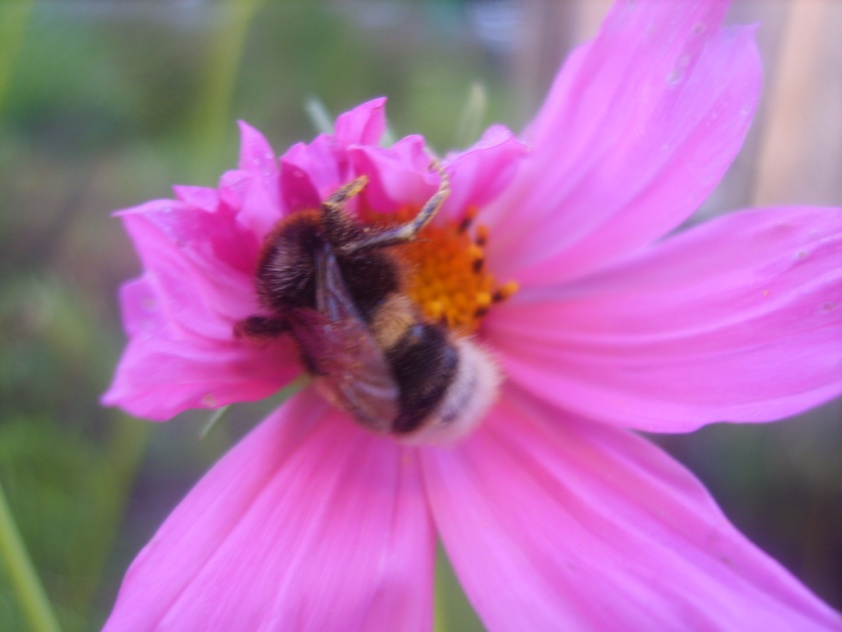 Наши цели:
ВЫЯСНИТЬ
1. Какие вещества выделяются в окружающую среду автомобилем с двигателем внутреннего сгорания, как воздействуют различные вещества на жизнь и здоровье людей, проживающих в городах.
2. Сколько автомобилей ездит по дорогам Анадыря, какой возможный вред они оказывают на окружающую среду и на здоровье людей.

РАССМОТРЕТЬ
1. Возможности использования автомобилей с альтернативными типами двигателей.
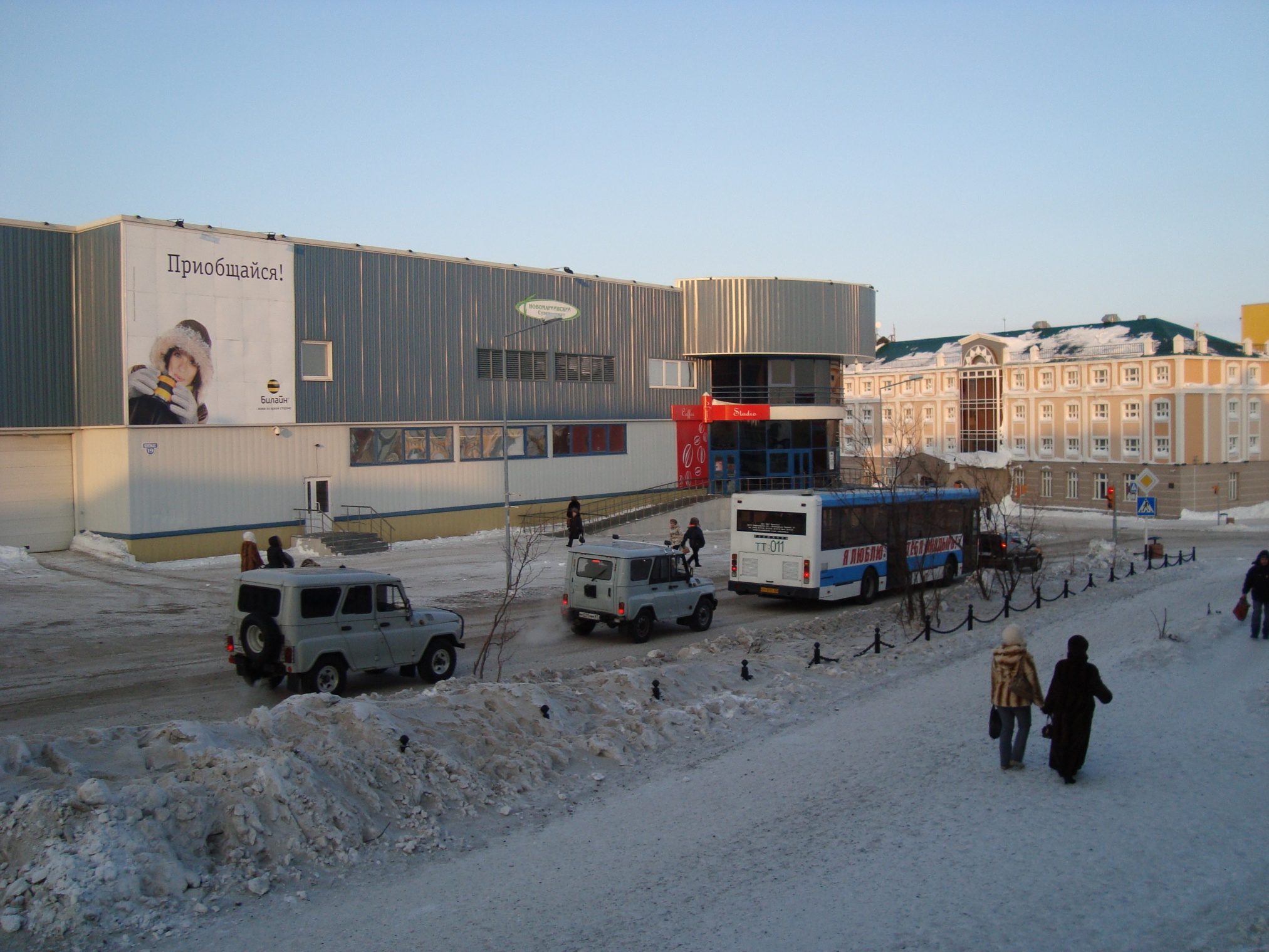 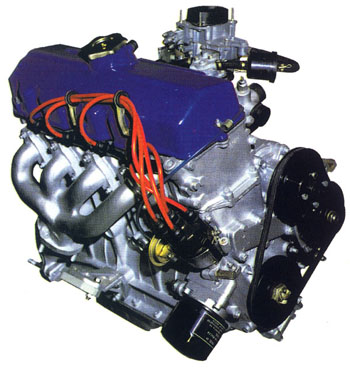 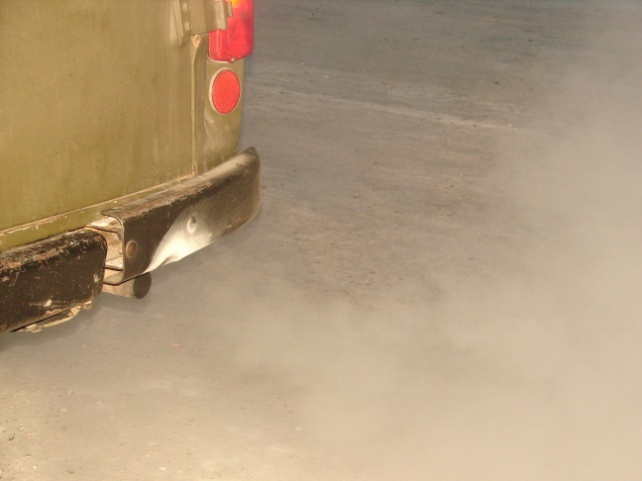 Каждый автомобиль выбрасывает в атмосферу с отработавшими газами около 200 различных компонентов.
Белый и синий дым ,
Сажа,
Оксиды свинца,
Угарный газ,
Оксиды азота,
Бензопирены,
Альдегиды …
Заболевания сердечно-сосудистой, кровеносной, эндокринной, пищеварительной, нервной систем органов, развитие опухолевых процессов
Годовой выхлоп одного автомобиля.
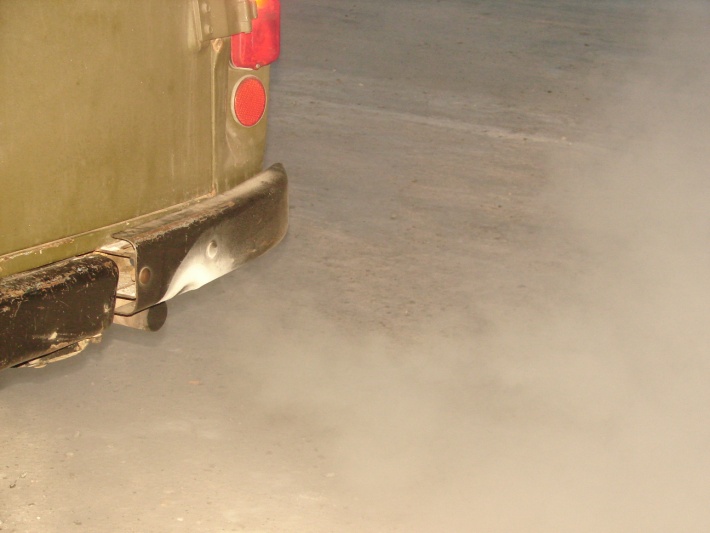 Выброс легковых автомобилей города Анадыря за год.
Ежегодно…
222 кг окиси углерода
55,4 кг различных углеводородов
11,1 кг 
окиси азота
Общий выброс угарного газа 
по улице Отке составил: 12.597 г/км,

по улице Тевлянто:  11.924,2 г/км.

Для справки: 
содержание СО в естественных условиях от 0,01 до 0,2 мг/м3.
Электромобиль
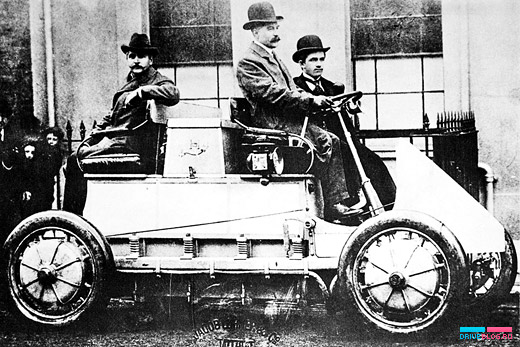 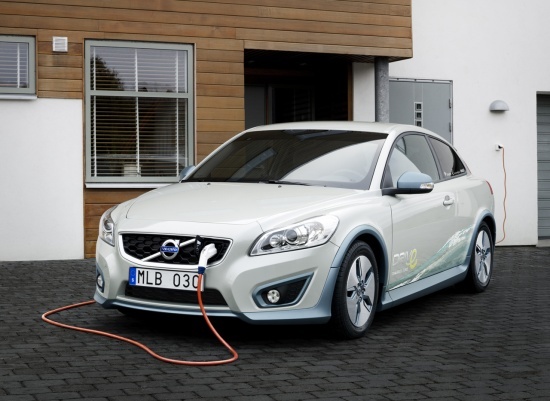 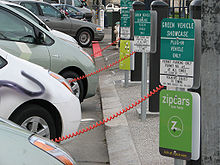 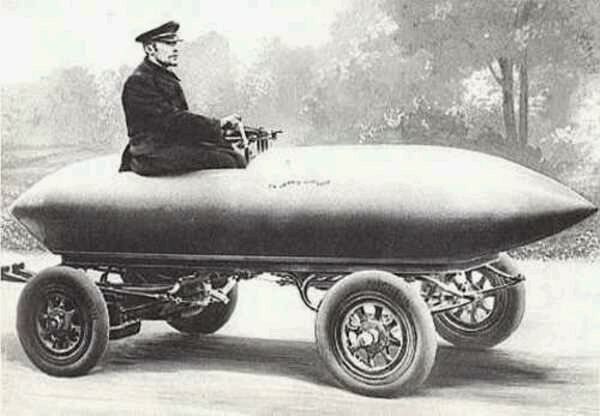 Преимущества электромобиля.
Отсутствие вредных выхлопов в месте нахождения электромобиля. 
Высокая экологичность.
Низкая пожаро- и взрывоопасность при аварии. 
Простота конструкции.
Возможность подзарядки от бытовой электрической сети.
Электромобиль — единственный вариант применения на легковом автотранспорте дешевой  энергии.
Возможность торможения самим электродвигателем
Округ обладает значительным ветровым потенциалом – ветровые энергоресурсы Чукотки достигают 1,5 трлн кВтч/год (свыше 14% общероссийских) и отличаются высокой для этого вида ресурса стабильностью.
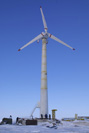 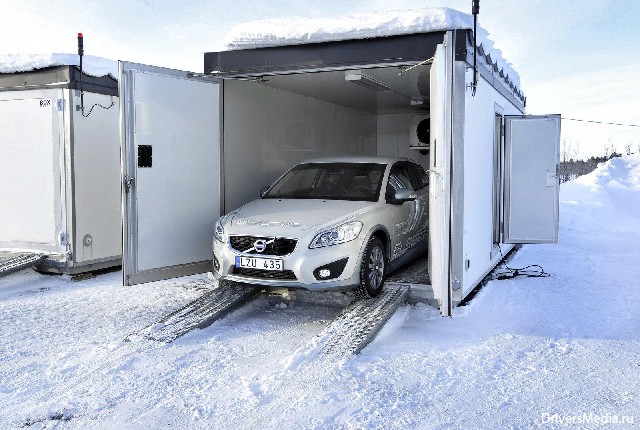 Наши выводы:
Несомненно, автотранспорт, использующий двигатели внутреннего сгорания, наносит колоссальный ущерб окружающей среде, а значит и здоровью человека. И для нашего города эта проблема не менее актуальна, чем для любого другого.
Существует альтернатива традиционным типам двигателя в автомобилях.
Практически доказана возможность использования электромобилей в условиях крайнего Севера.
Наш регион обладает высоким энергопотенциалом альтернативного типа (не оказывающим негативного воздействия на природу).